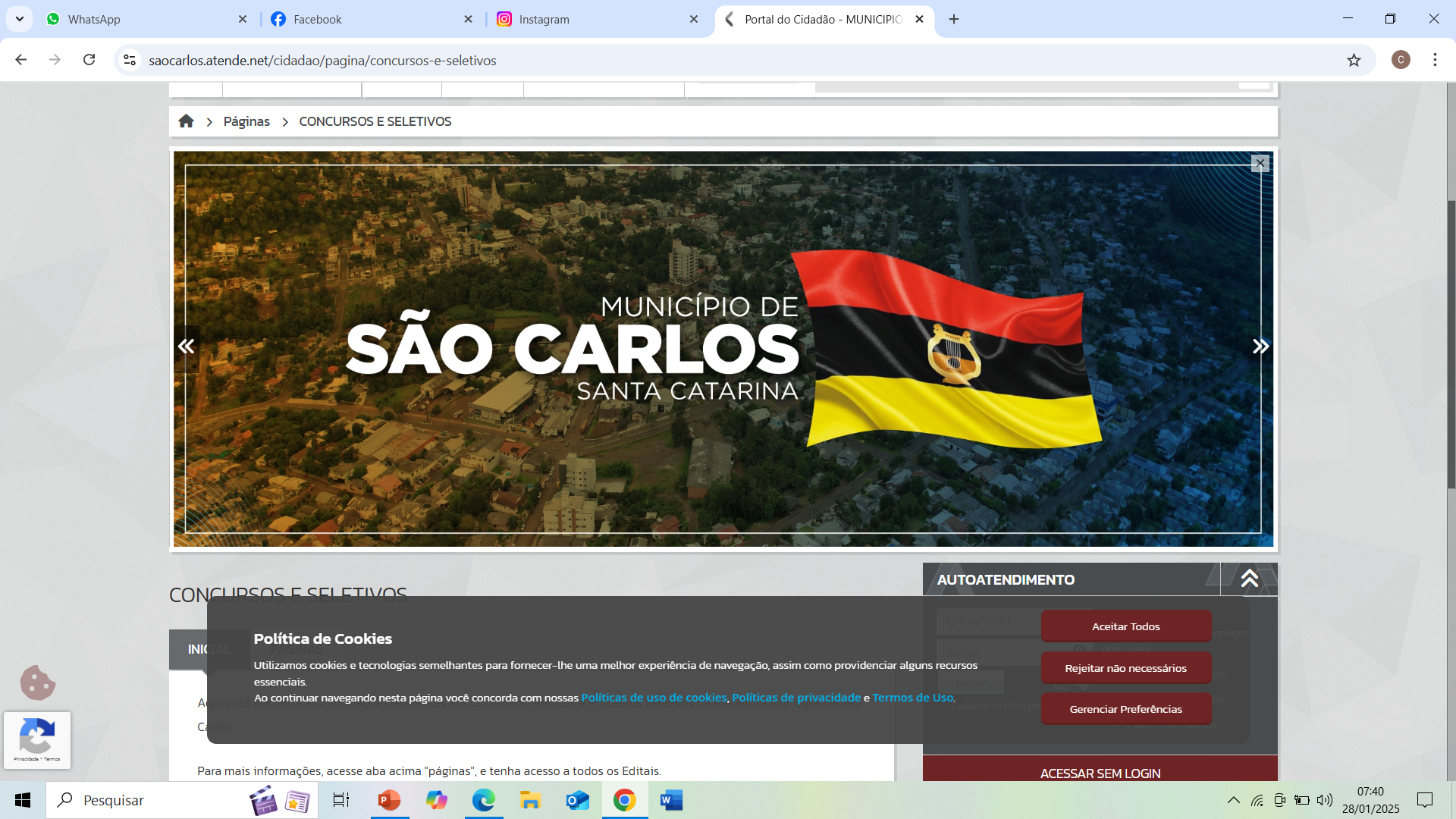 CALENDARIO MUNICIPAL DE EVENTOS ESPORTIVOS
SÃO CARLOS
2025
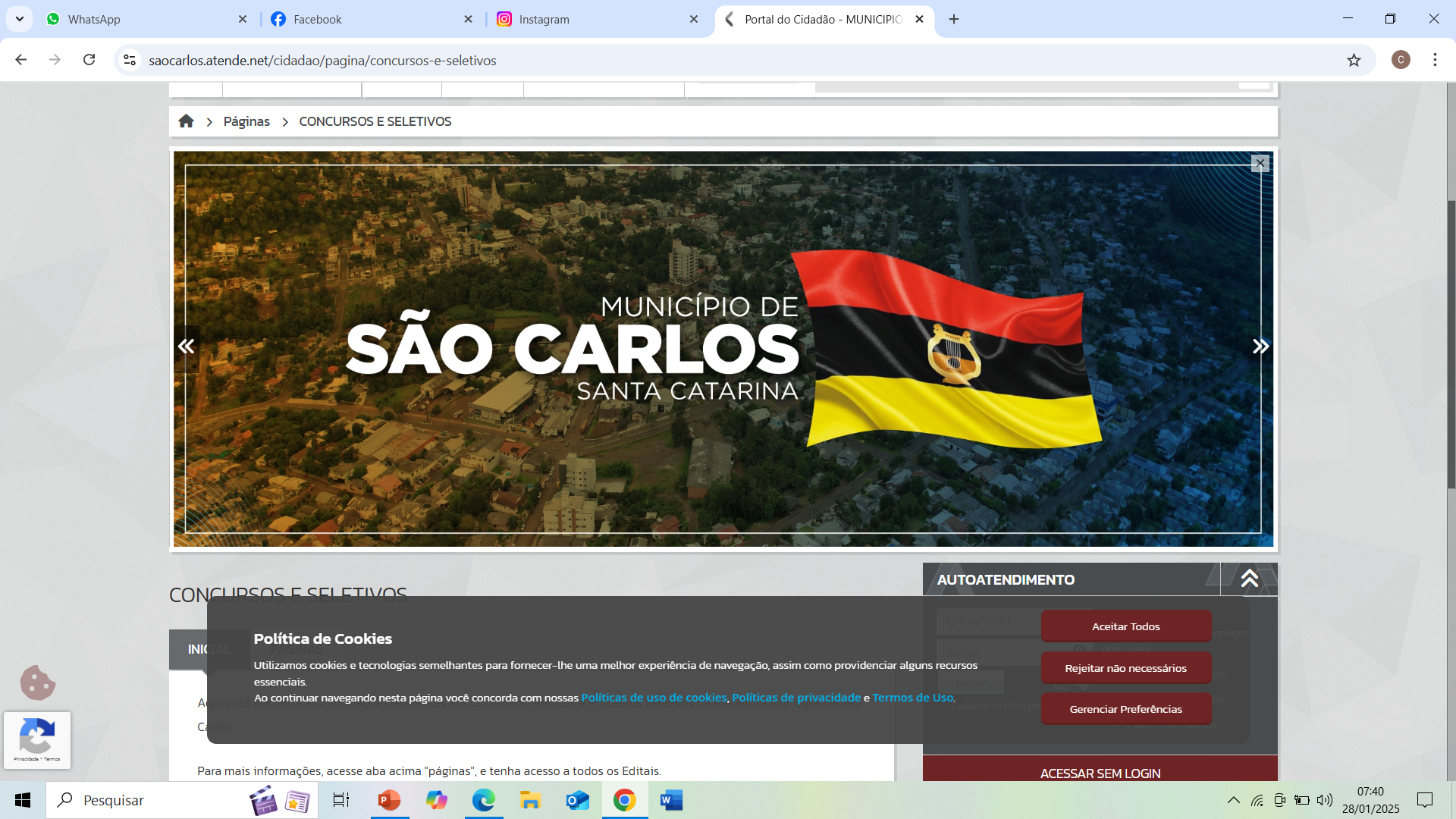 VISITAÇÃO DE PRAÇAS ESPORTIVAS

MELHORIAS / REFORMAS / ADAPTAÇÕES

REALIZAÇÃO DE DUAS REUNIÕES INICIAIS A CADA COMPETIÇÃO

PADRONIZAÇÃO DE REGULAMENTOS
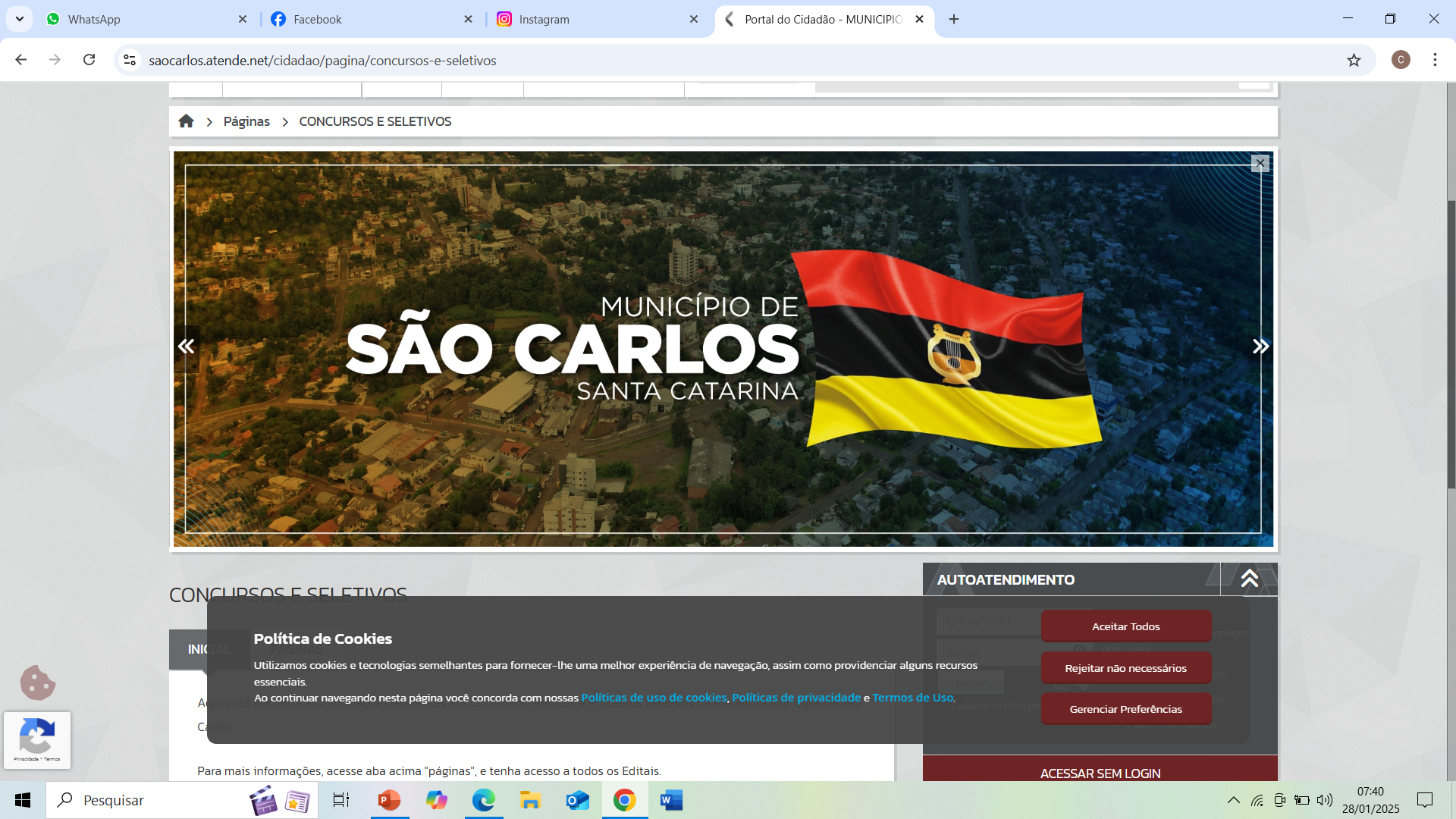 28/02/2025
LIMITE PADRÃO PARA TODOS EVENTOS MUNICIPAIS PARA TRANSFERENCIA DE TITULO ELEITORAL.
(EXCETO MUNICIPAL DE FUTEBOL)
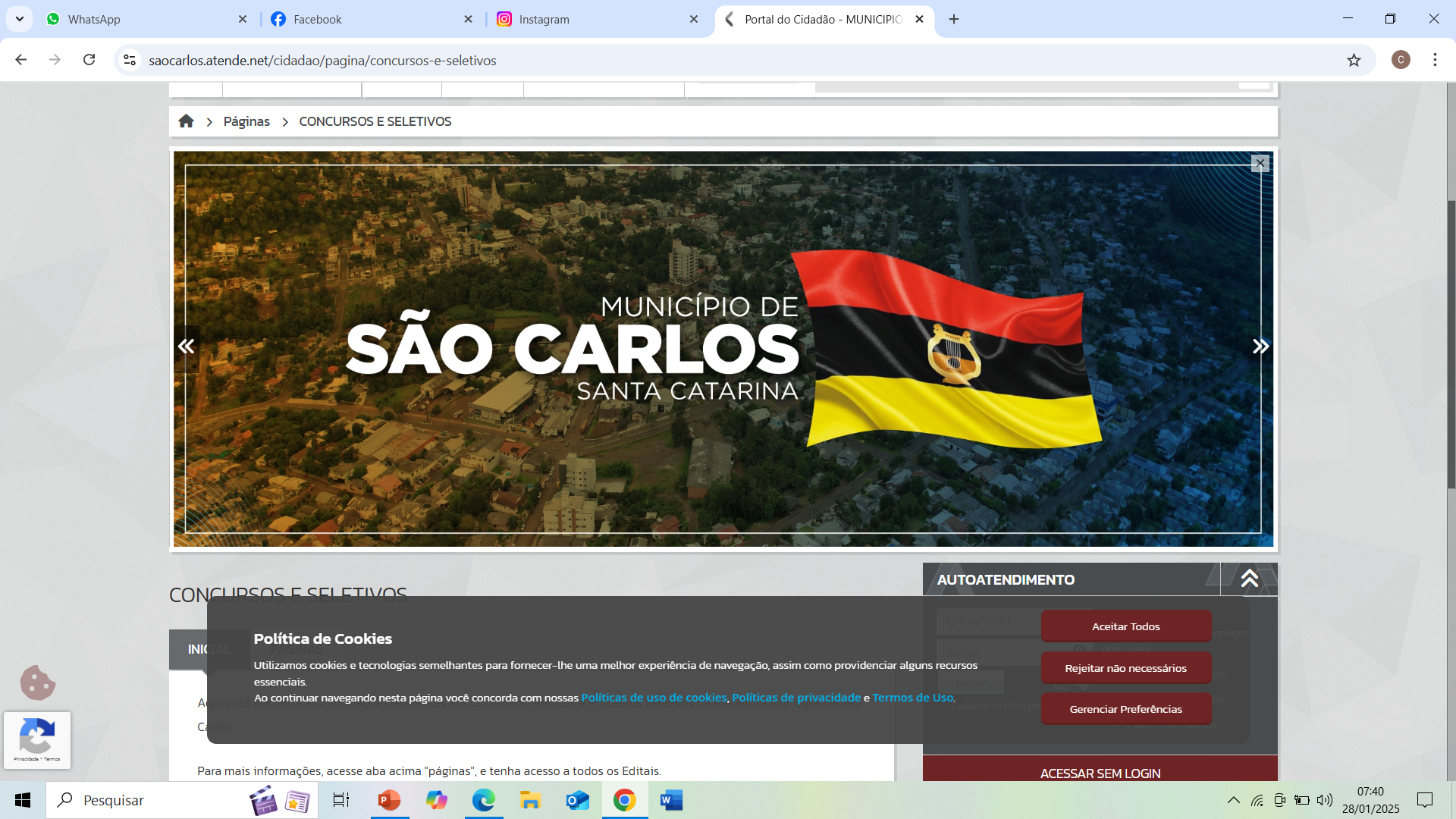 FEVEREIRO
REUNIAO COM ENTIDADES / CLUBES / COMUNIDADES / ESPORTISTAS

INICIO MUNICIPAL DE BOCHA RAFFA VOLLO 

JOGOS ABERTOS DA TERCEIRA IDADE – FASE MUNICIPAL
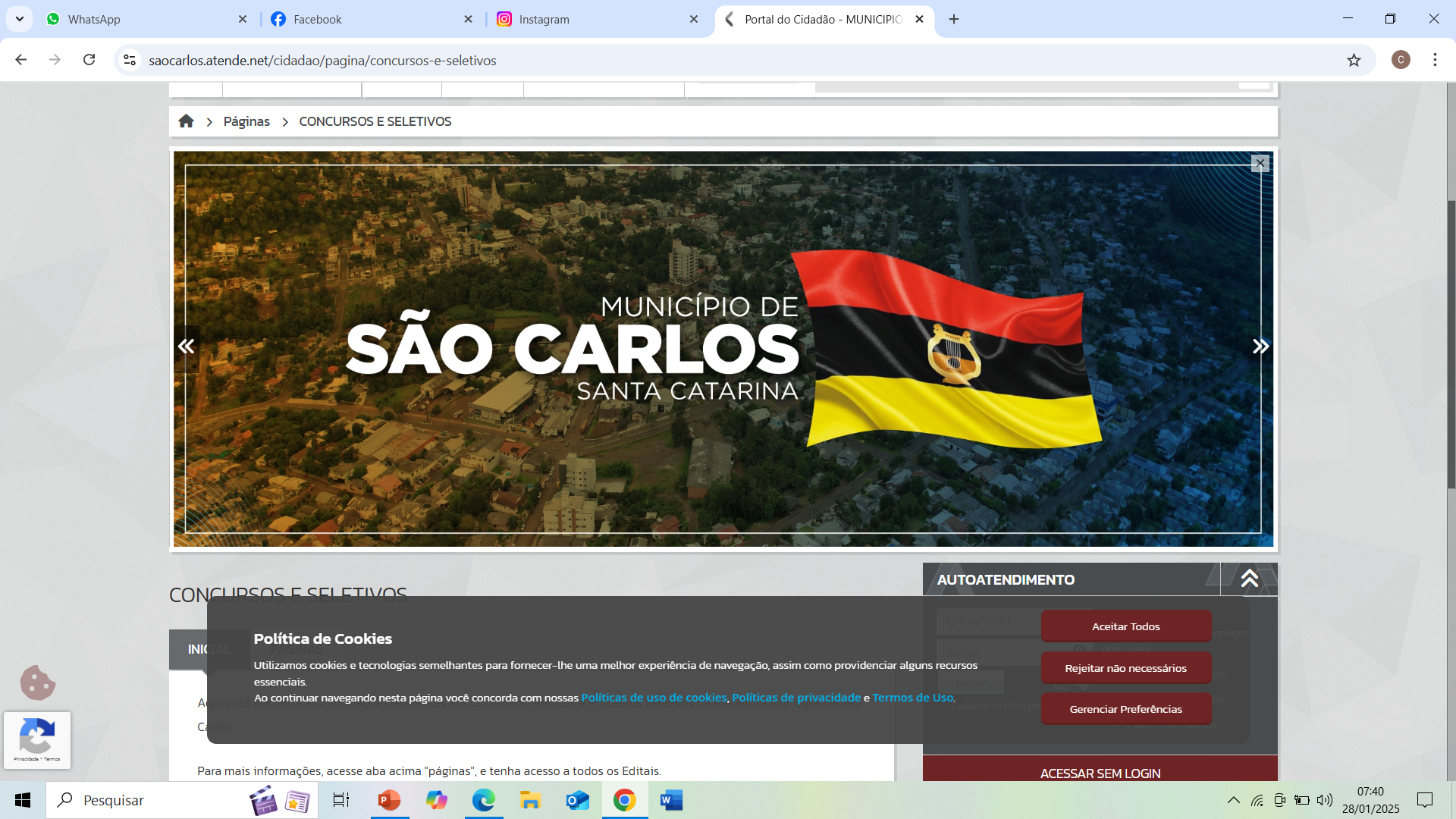 MARÇO
- CONTINUAÇÃO MUNICIPAL DE BOCHA RAFFA VOLLO 

INICIO MUNICIPAL BOLÃO 23 
INICIO MUNICIPAL DE SINUCA INDIVUDUAL

OLIMPIADAS INTERMUNICIPAIS 4S
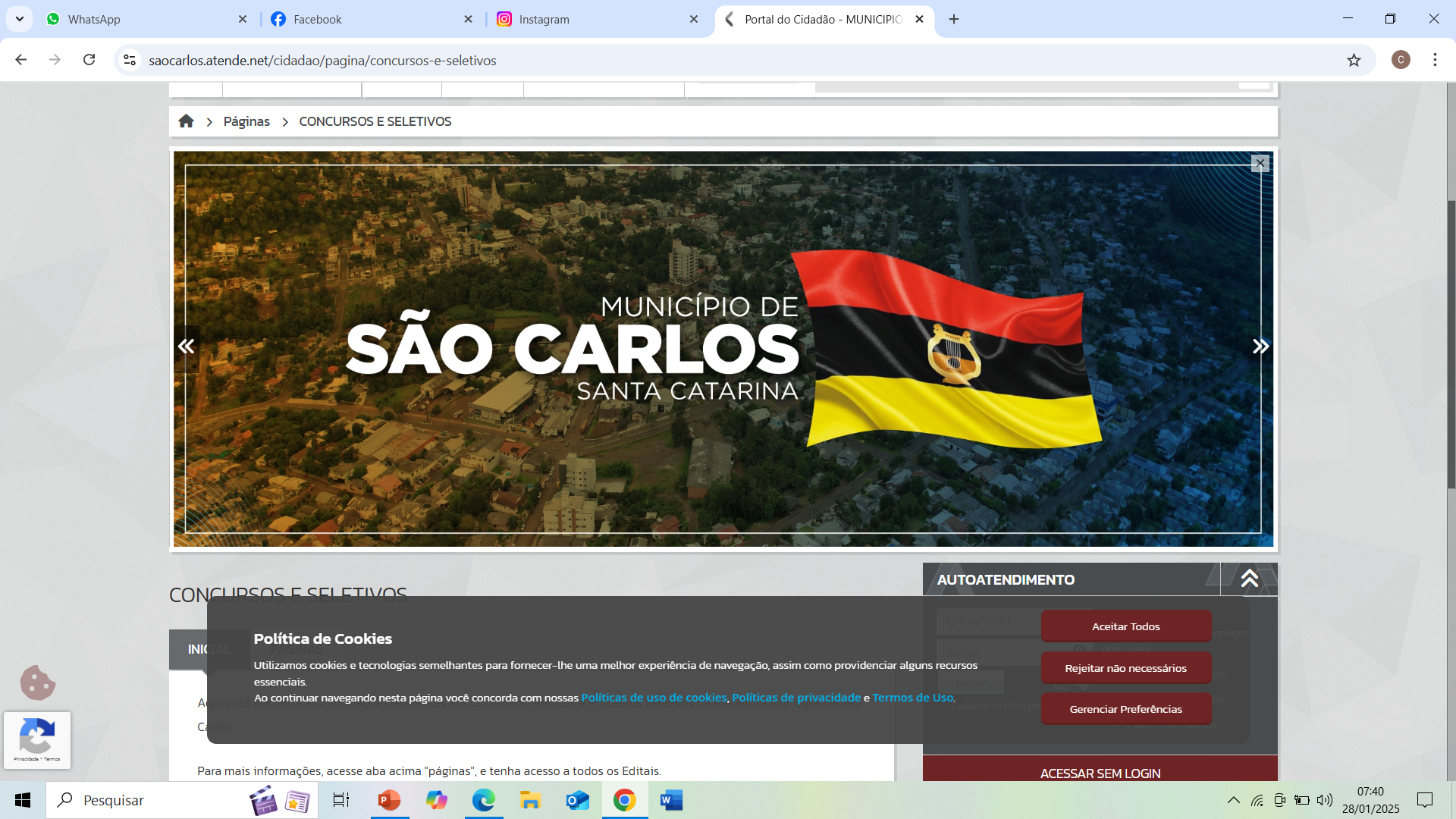 ABRIL
- CONTINUAÇÃO MUNICIPAL BOLÃO 23 
- FINALIZAÇÃO MUNICIPAL DE BOCHA RAFFA VOLLO 
- INICIO MUNICIPAL DE FUTEBOL SUIÇO 
- INICIO COPA SÃO CARLOS DE FUTEBOL DE CAMPO 
- INICIO MUNICIPAL DE VOLEI DE QUADRA
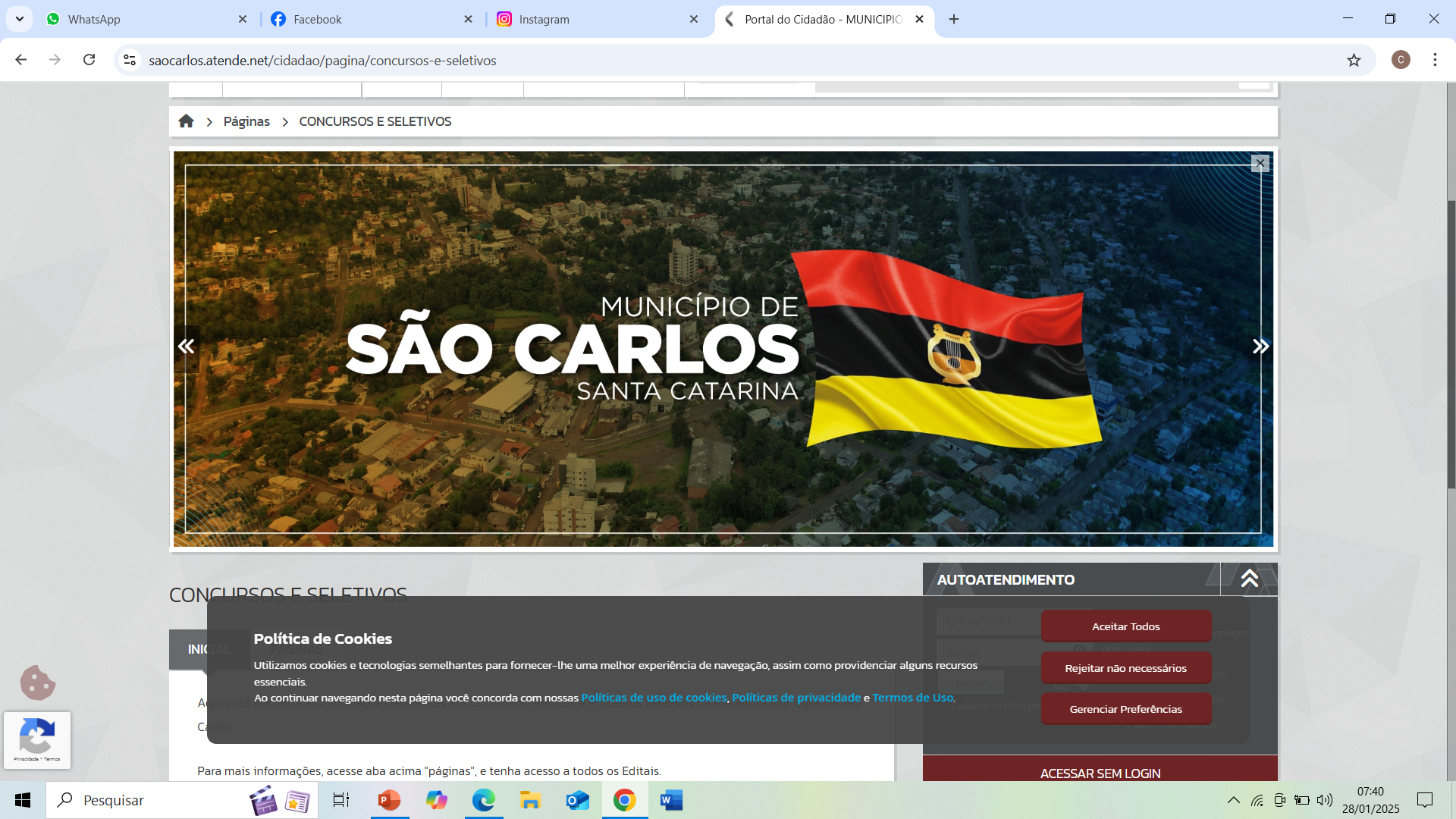 MAIO
- FINALIZAÇÃO MUNICIPAL BOLÃO 23
- CONTINUAÇÃO MUNICIPAL DE FUTEBOL SUIÇO 

- CONTINUAÇÃO COPA SÃO CARLOS DE FUTEBOL DE CAMPO 

- CONTINUAÇÃO MUNICIPAL DE VOLEI DE QUADRA
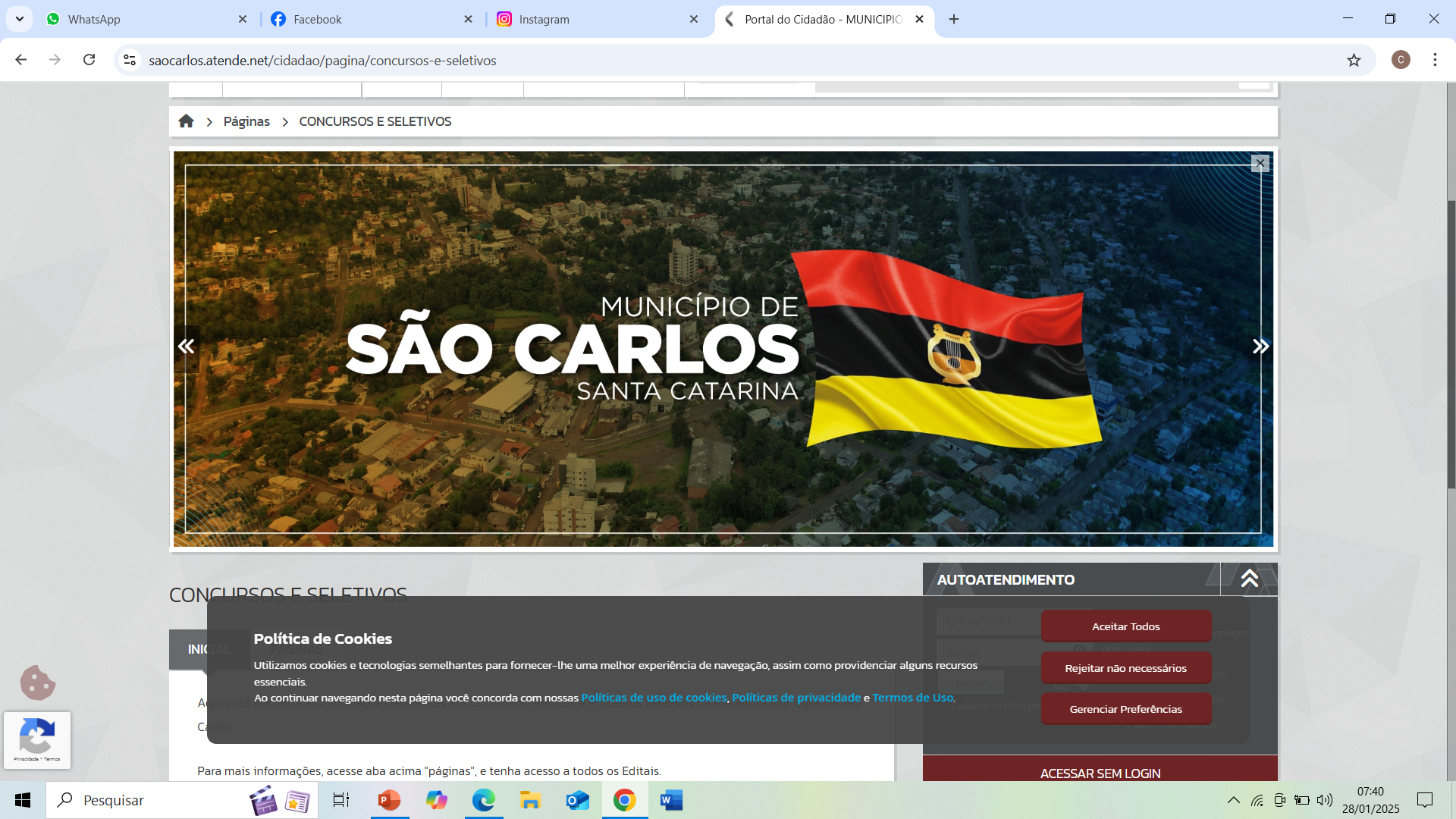 JUNHO
FINALIZAÇÃO MUNICIPAL DE FUTEBOL SUIÇO 

FINALIZAÇÃO COPA SÃO CARLOS DE FUTEBOL DE CAMPO
 
FINALIZAÇÃO MUNICIPAL DE VOLEI DE QUADRA
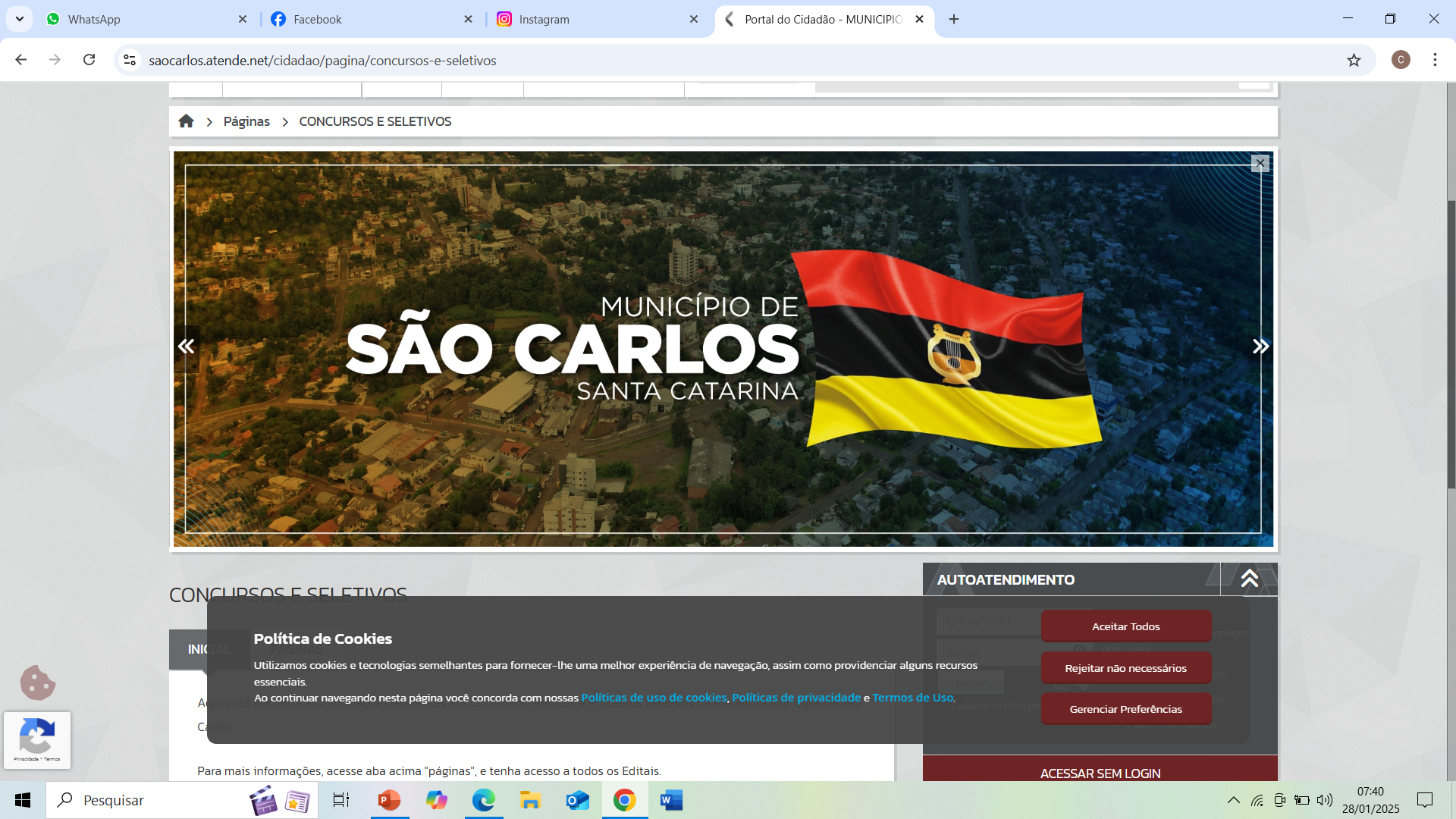 JULHO
INICIO MUNICIPAL DE TRUCO E CANASTRA 

INICIO MUNICIPAL DE FUTSAL 

INICIO DO CAMPEONATO INTERIORANO DE FUTSAL
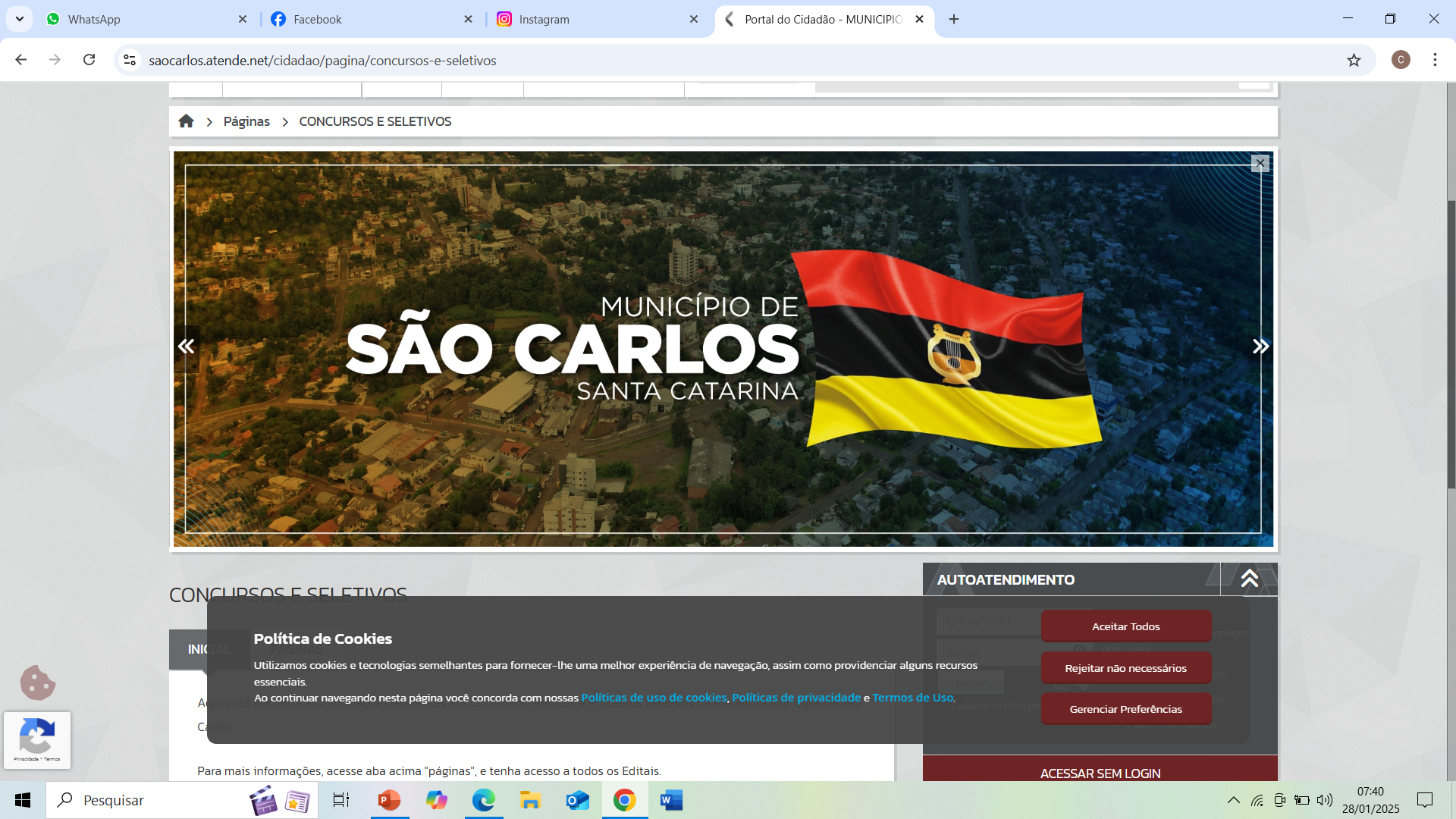 AGOSTO
FINALIZAÇÃO MUNICIPAL DE TRUCO E CANASTRA 

SEQUENCIA MUNICIPAL DE FUTSAL 
SEQUENCIA DO CAMPEONATO INTERIORANO DE FUTSAL

- INICIO MUNICIPAL DE BOCHA 48
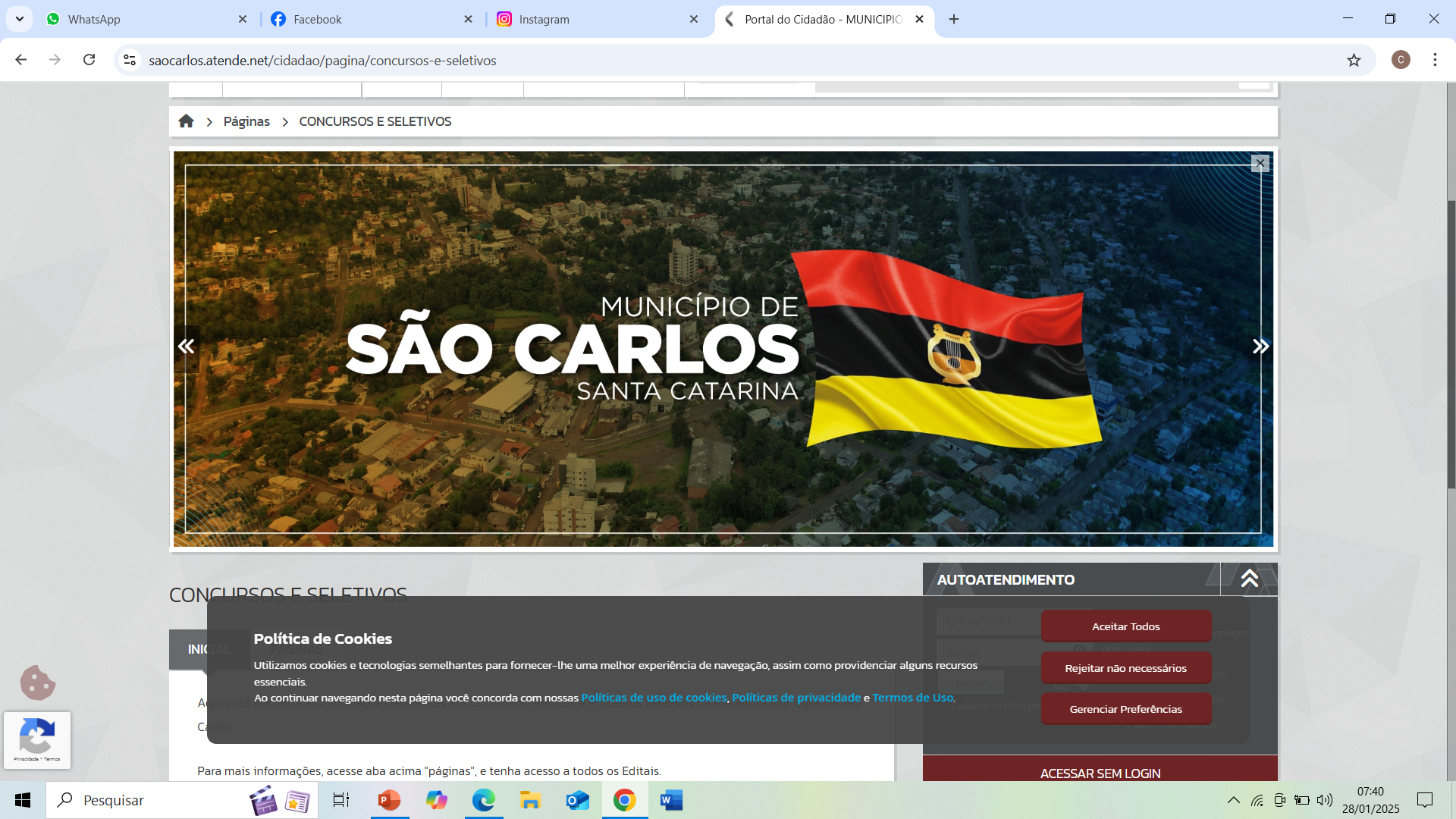 SETEMBRO
FINALIZAÇÃO MUNICIPAL DE FUTSAL 
FINALIZAÇÃO DO CAMPEONATO INTERIORANO DE FUTSAL

SEQUENCIA MUNICIPAL DE BOCHA 48 

INICIO MUNICIPAL DE FUTEBOL DE CAMPO
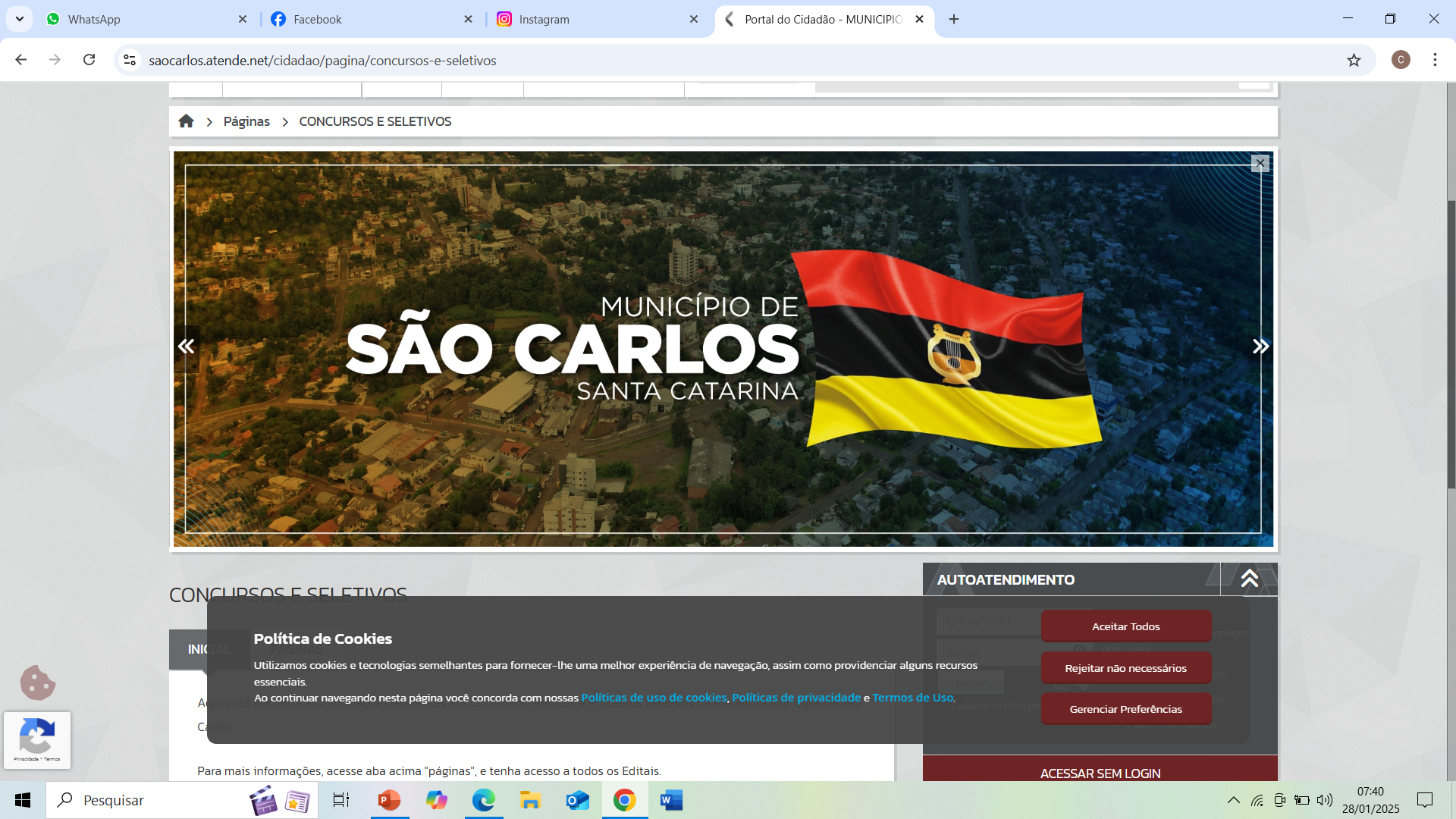 OUTUBRO
FINALIZAÇÃO MUNICIPAL DE BOCHA 48 

SEQUENCIA MUNICIPAL DE FUTEBOL DE CAMPO
 
INICIO MUNICIPAL DE SINUCA EM DUPLAS

CORRIDA RUSTICA CIDADE DE SÃO CARLOS
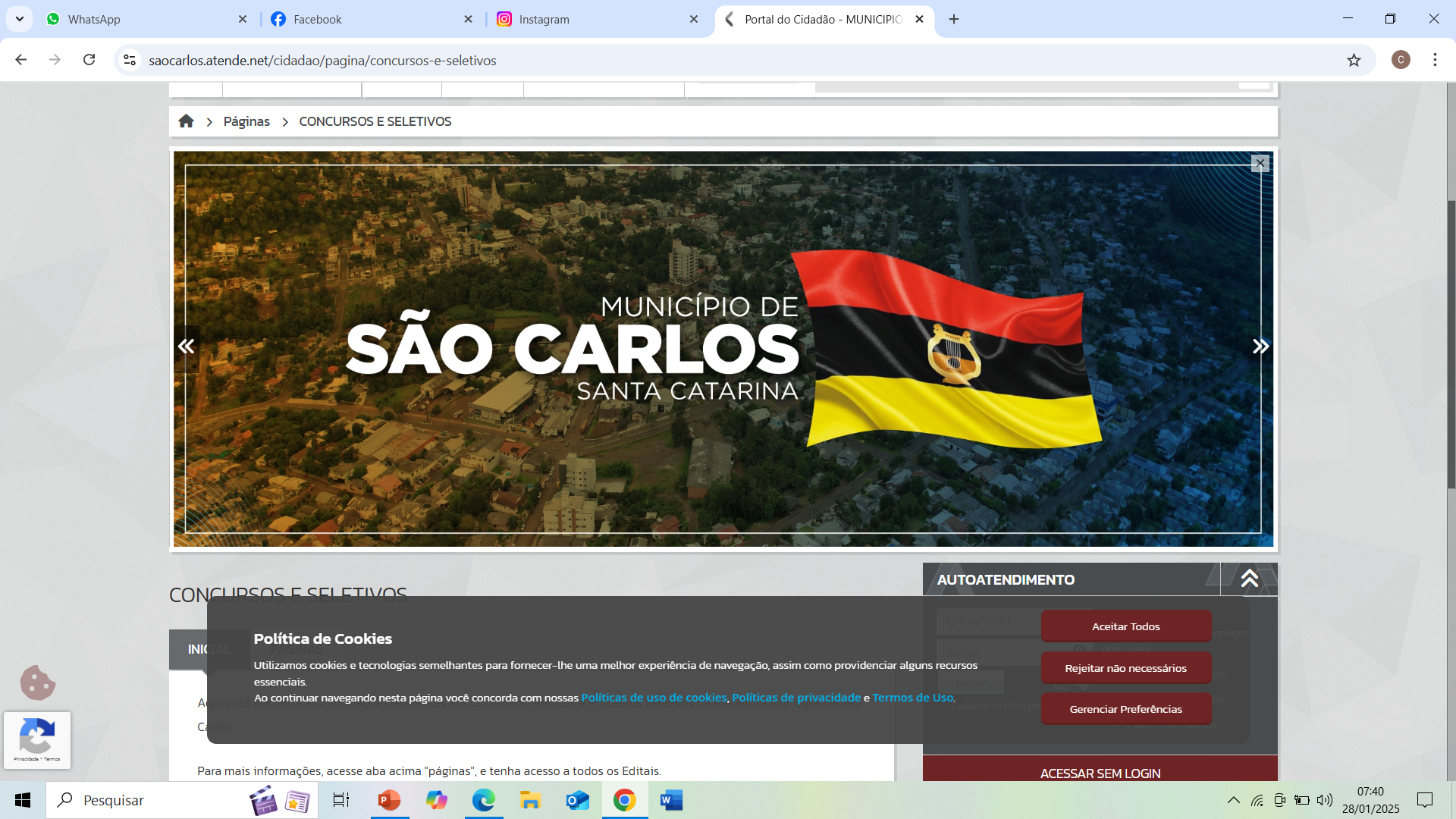 NOVEMBRO
- SEQUENCIA MUNICIPAL DE FUTEBOL DE CAMPO 
- SEQUENCIA MUNICIPAL DE SINUCA 
- TAÇA CARLOS CULMAY – CUNHATAI
- INICIO MUNICIPAL DE FUTEVOLEI 
- INICIO MUNICIPAL DE VOLEI DE AREIA
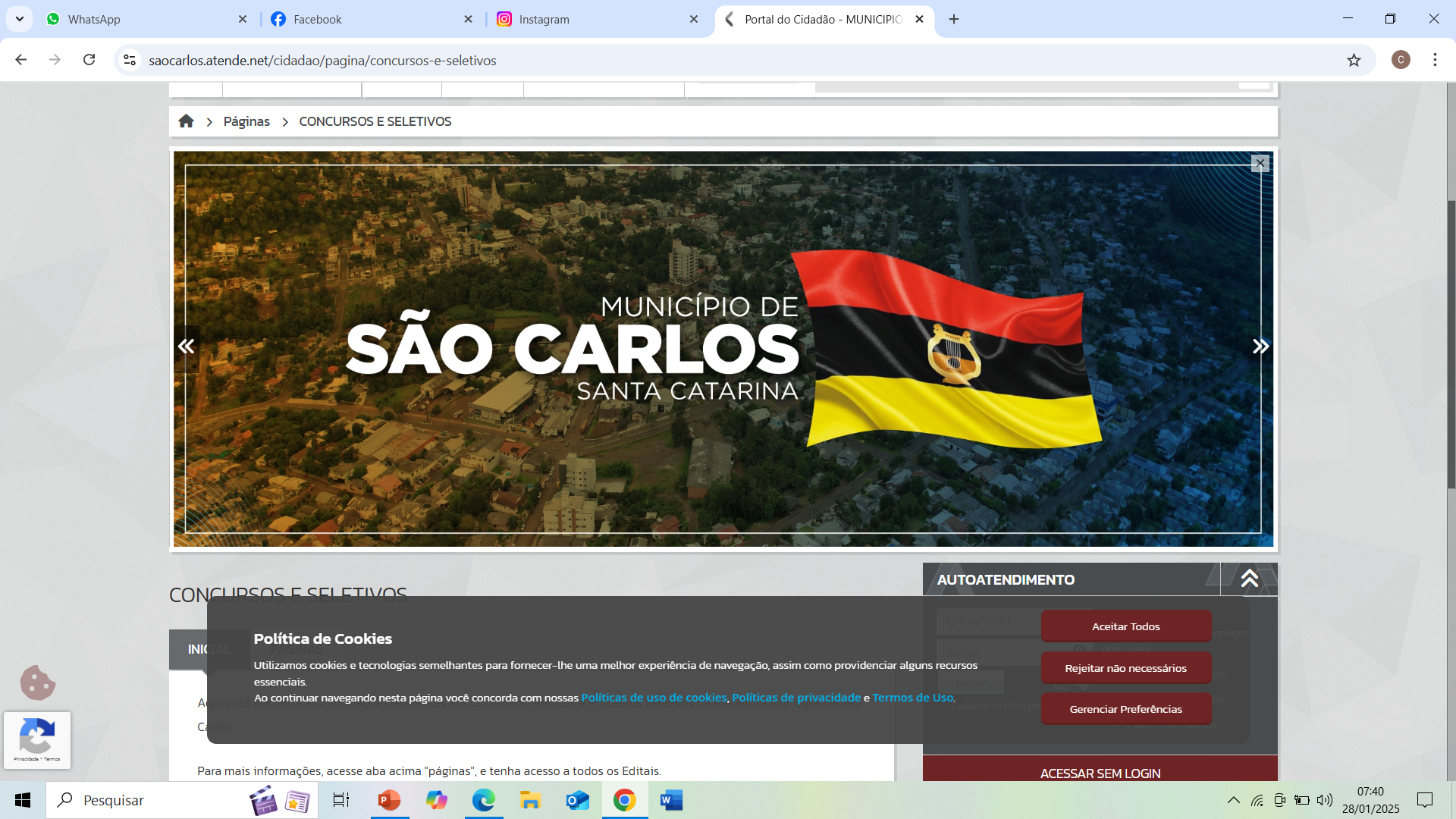 DEZEMBRO
FINALIZAÇÃO MUNICIPAL DE FUTEBOL DE CAMPO 

FINALIZAÇÃO MUNICIPAL DE SINUCA 

FINALIZAÇÃO MUNICIPAL DE FUTEVOLEI 
FINALIZAÇÃO MUNICIPAL DE VOLEI DE AREIA
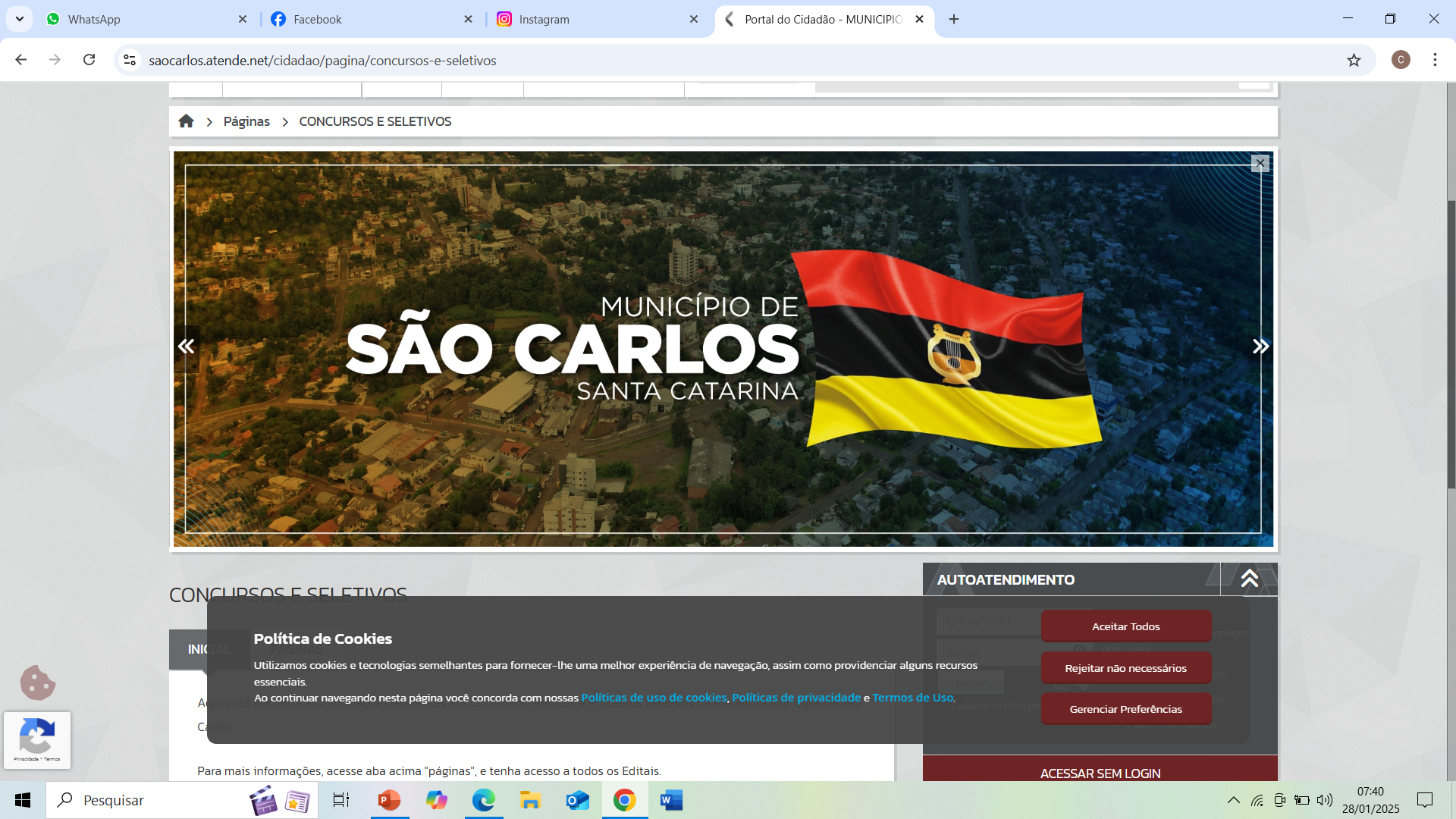 EVENTOS REGIONAIS E ADR
TAÇA RADIO SÃO CARLOS DE FUTEBOL – SUB 19/LIVRE/VETERANOS/CINQUENTÕES – FEVEREIRO
TAÇA RCO DE FUTSALMASCULINO e FEMININO - MARÇO
REGIONAL DE FUTSAL BASE e ADULTO – FINAL DE MARÇO
REGIONAL DE FUTEBOL SESSENTÕES – MARÇO
REGIONAL DE BOCHA ROLADA – INICIO DE ABRIL
COPA TROPICAL DE FUTSAL – MASCULINO/FEMININO/VETERANOS – MAIO
REGIONAL DE FUTEBOL CINQUENTÕES – MAIO
REGIONAL DE BOCHA 48 – SEGUNDO SEMESTRE
REGIONAL DE BOLÃO 23 – SEGUNDO SEMESTRE
REGIONAL DE VOLEIBOL BASE e ADULTO – SEGUNDO SEMESTRE
REGIONAL DE TENIS LIVRE E MASTER – SEGUNDO SEMESTRE
REGIONAL DE VOLEI DE AREIA – SEGUNDO SEMESTRE
REGIONAL DE FUTEVOLEI – SEGUNDO SEMESTRE
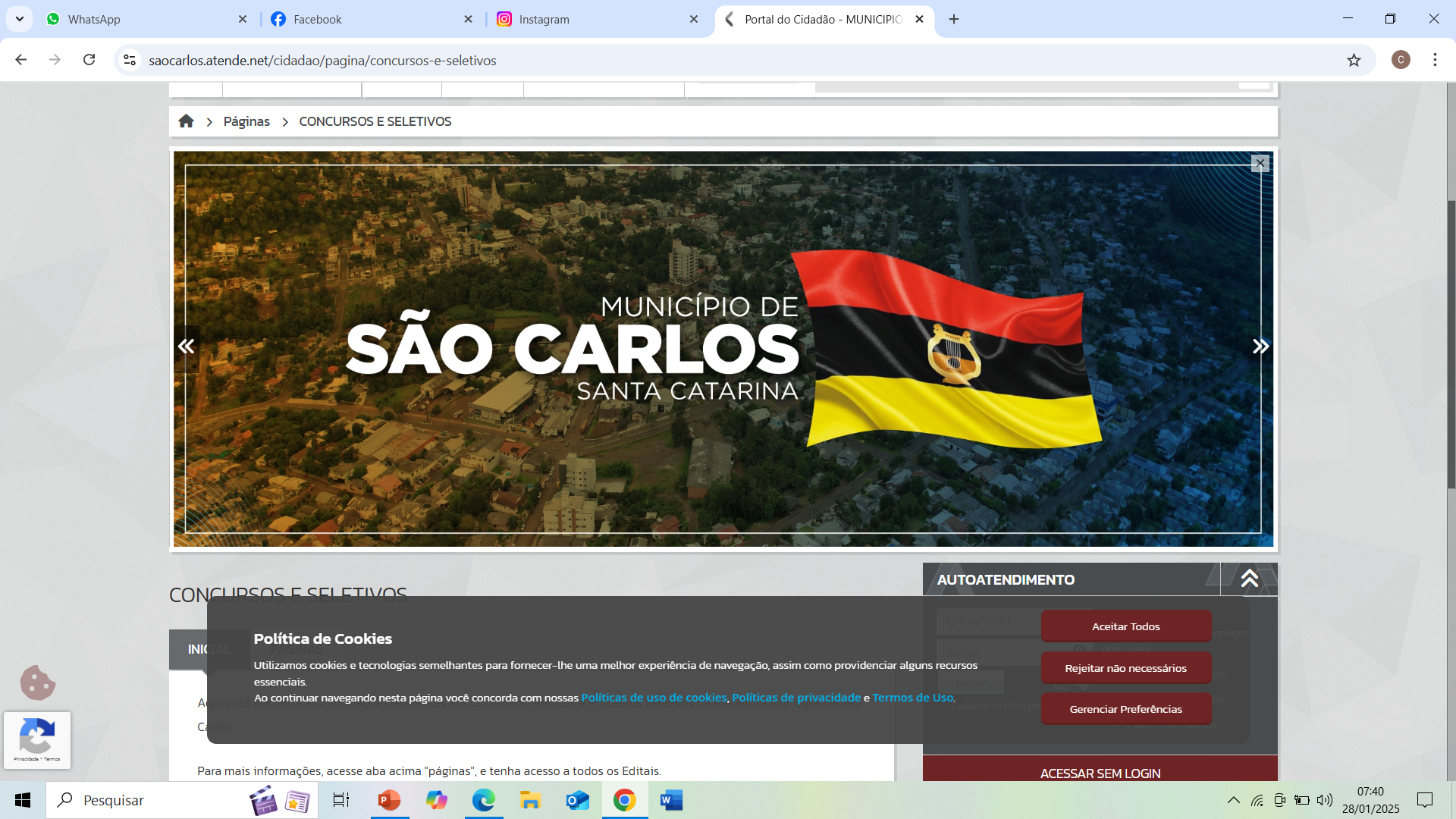 EVENTOS FESPORTE
JOGOS ABERTOS DA TERCEIRA IDADE FASE MICRO MARÇO EM CAIBI
JOGUINHOS ABERTOS DE SANTA CATARINA – ABRIL
JOGOS ABERTOS DA TERCEIRA IDADE FASE ESTADUALMAIO EM SÃO BENTO DO SUL
OLESC – MAIO
JASC - JUNHO
JESC – SÃO CARLOS
MOLEQUE BOM DE BOLA - RIQUEZA
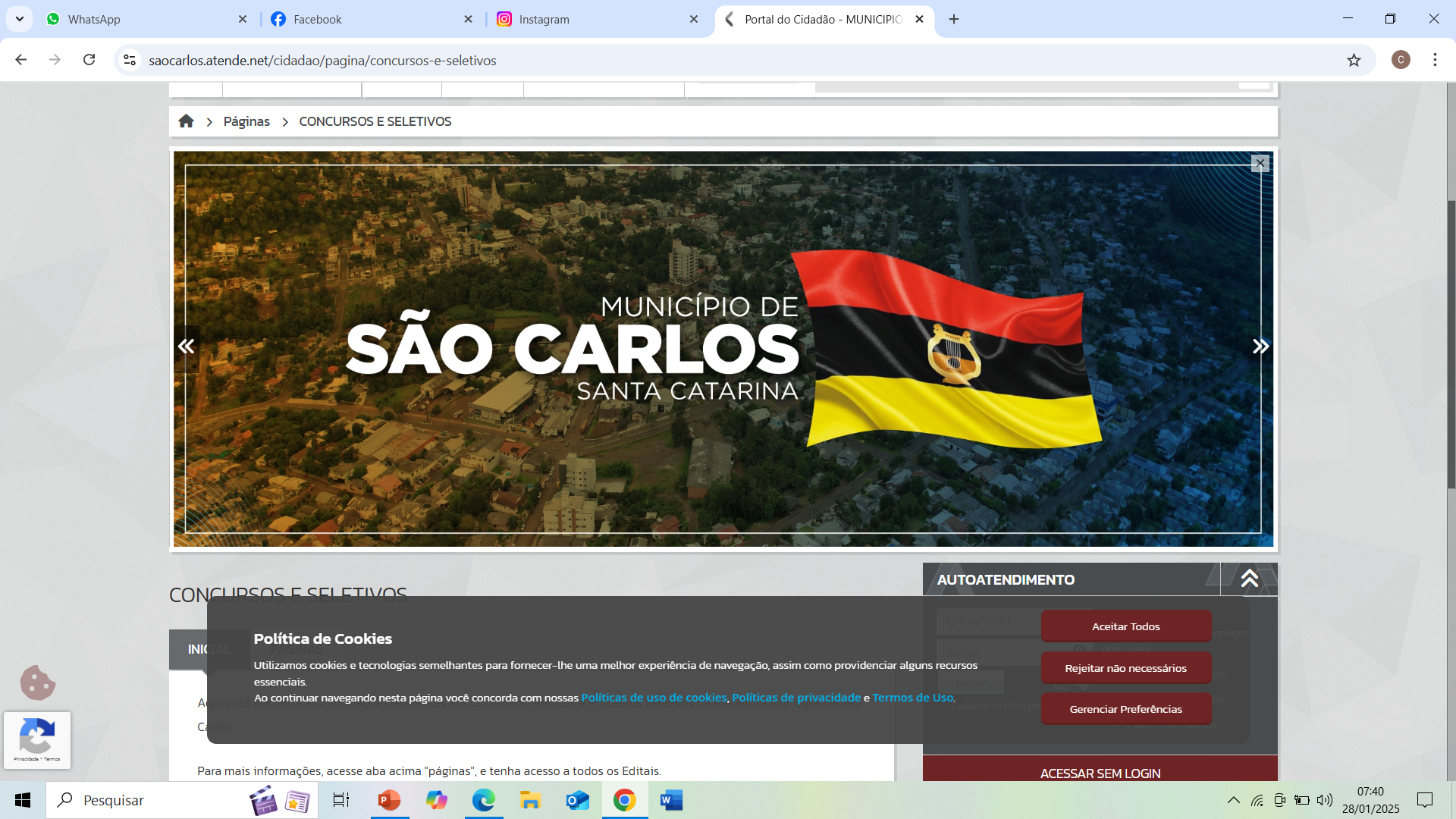 COMPROMISSO FORMAL
TODO E QUALQUER ATLETA, QUANDO CONVOCADO PARA REPRESENTAR O MUNICIPIO EM COMPETIÇÕES E SEM JUSTA CAUSA FALTAR, SERA PUNIDO COM 1 ANO DE SUSPENSAO EM TODOS OS EVENTOS MUNICIPAIS.

OBS: OS TECNICOS DAS EQUIPES FICAM RESPONSAVEIS EM ENVIAR PARA A SECRETARIA RELATORIO DESTACANDO A FALTA.
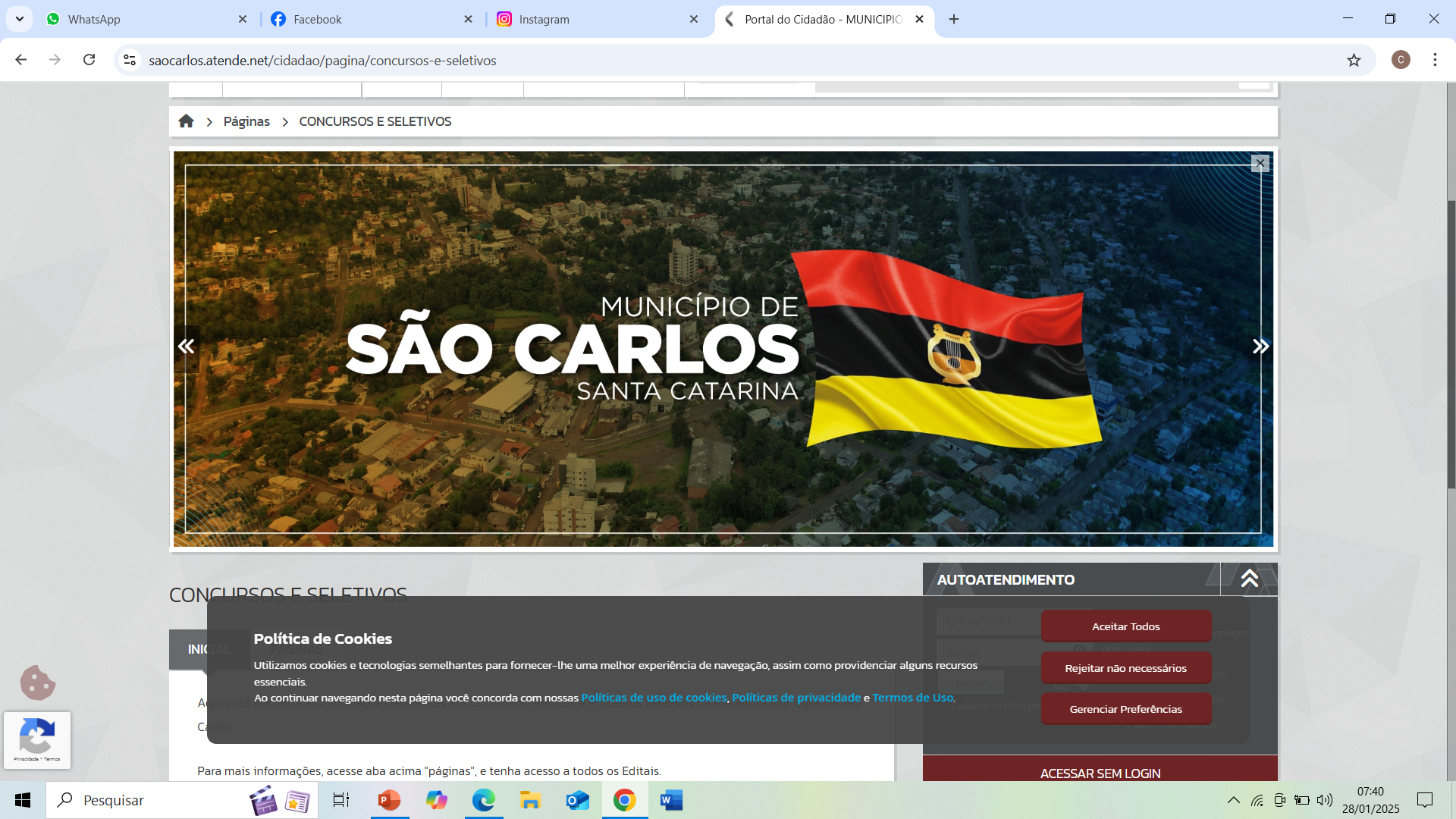 RESUMO
MAIS DE 15 EVENTOS MUNICIPAIS
MAIS DE 10 EVENTOS REGIONAIS
APROXIMADAMENTE 7 EVENTOS FESPORTE
LIGA CATARINENSE ADULTO
LIGA CATARINENSE BASE
FEBOSC
EVENTOS ESPECIFICOS QUE VENHAM A SURGIR